Service Catalogue
Service Catalogue
EGI is a federation of over 300 computing and data centres spread across 56 countries in Europe and worldwide

EGI delivers advanced computing services to support scientists, multinational projects and research infrastructures
EGI Mission
EGI’s mission is to create and deliver 
open solutions for science and research 
by federating digital capabilities, 
resources and expertise 
between communities and 
across national boundaries.
How to request a service
Discover the services online 
https://www.egi.eu/services/   

Read our use cases
https://www.egi.eu/use-cases/ 

Ask a question if you need more information
https://www.egi.eu/more-information/ 

Fill the request form
https://www.egi.eu/request-service/
EGI Service Catalogue
Compute
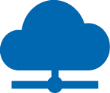 Cloud Compute : Run virtual machines on demand with complete control over resources
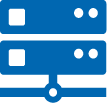 Cloud Container Compute : Run Docker containers in a lightweight virtualised environment
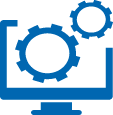 High-Throughput Compute : Execute thousands of tasks to analyse large datasets
Storage and Data
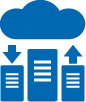 Online Storage : Store, share and access your files and their metadata on a global scale
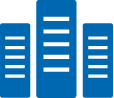 Archive Storage : Back-ups for long term and future use in a secure environment
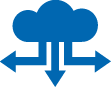 Data Transfer : Transfer large sets of data from one place to another
EGI Service Catalogue
Training
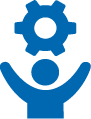 FitSM training : Learn how to manage IT services with a pragmatic and lightweight standard
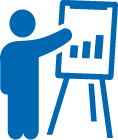 Training infrastructure : Dedicated computing and storage for training and education
Cloud Compute
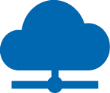 With Cloud Compute you can:  
  Execute compute- and data-intensive workloads 
  Host long-running services (e.g. web servers or databases)
  Create disposable testing and development environments 
  Select virtual machine configurations to fit your requirements
  Manage your Cloud Compute resources in a flexible way with integrated monitoring and accounting capabilities
Run virtual machines on-demand with complete control over the computing resources
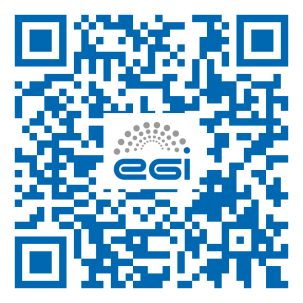 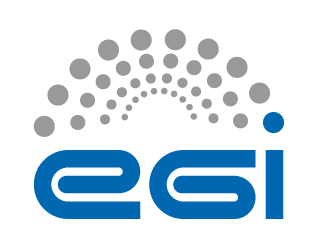 See Cloud Compute for service information and request
Cloud Container Compute BETA
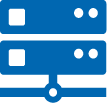 Main characteristics: 
  On-demand provisioning
  Lightweight environment for maximised performance
  Standard interface to deploy on multiple service providers
  Interoperable and transparent
  Removes friction between development and operations environments.
Run Docker containers in a lightweight virtualised environment
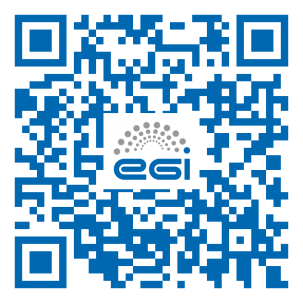 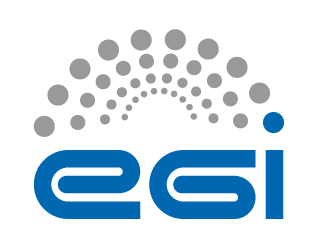 See Cloud Container Compute for service information and request
High-Throughput Compute
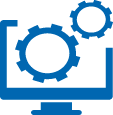 Main characteristics: 
 Access to high-quality computing resources
  Integrated monitoring and accounting tools to provide information about the availability and resource consumption
  Workload and data management tools to manage all computational tasks
  Large amounts of processing capacity over long periods of time
 Shared resources among users, enabling collaborative research
Execute thousands of computational tasks to analyse 
large datasets
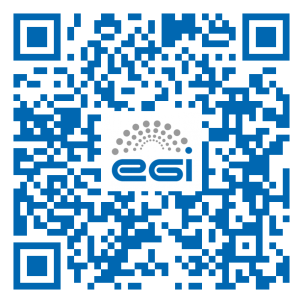 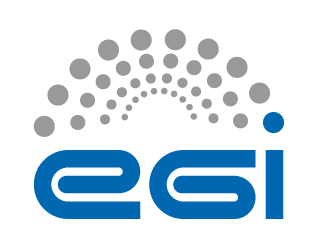 See High-Throughput Compute for service information and request
Online Storage
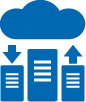 Main characteristics:
  Assign global identifiers to files
  Access highly-scalable storage from anywhere
  Control the data you share
  Organise your data using a flexible hierarchical structure
Store, share and access your files and their metadata on 
a global scale
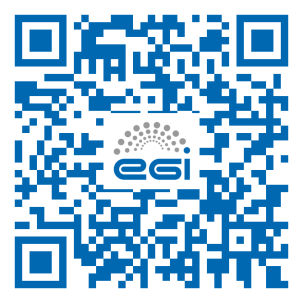 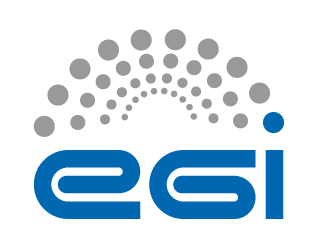 See Online Storage for service information and request
Archive Storage
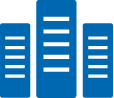 Main characteristics: 
  Store large amount of data
  Free up your online storage    
  Store data for long-term retention
Back-up your data for the long term and future use in 
a secure environment
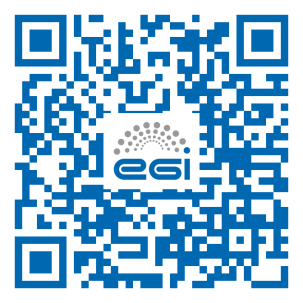 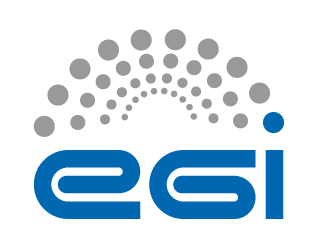 See Archive Storage for service information and request
Data Transfer
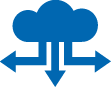 Main features of Data Transfer: 
  Ideal for very large files
  Able to handle large amounts of files
  Transfer process with automatic retry
Transfer large sets of data from one place to another
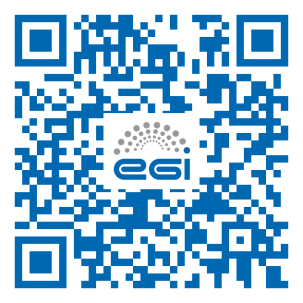 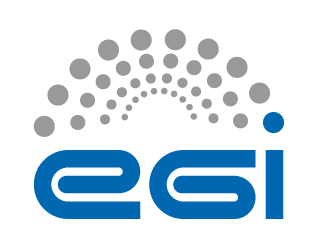 See Data Transfer for service information and request
FitSM Training
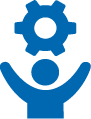 With FitSM Training you can: 
  Increase your expertise in managing IT services
  Raise your professional profile by a recognised certification
Learn how to manage IT services with a pragmatic and 
lightweight standard
“I learned how to implement FitSM in an IT organisation and gained from the benefits the framework provides for efficient service management. Pavel Weber, KIT
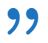 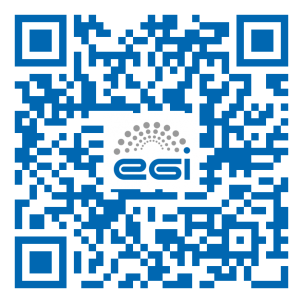 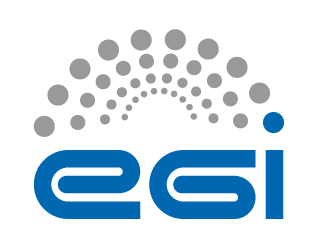 See FitSM Training for service information and request
Training Infrastructure
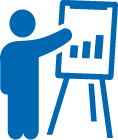 Main characteristics:
  Target-specific courses and added value for scientific communities
  Easy-to-use, on-demand access and improvements in the training offer
  Allows easy deployment of courses and reuse
Dedicated computing and storage for training and education
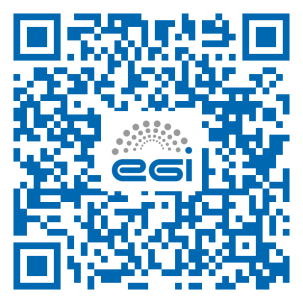 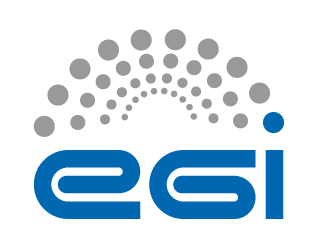 See Training Infrastructure for service information and request